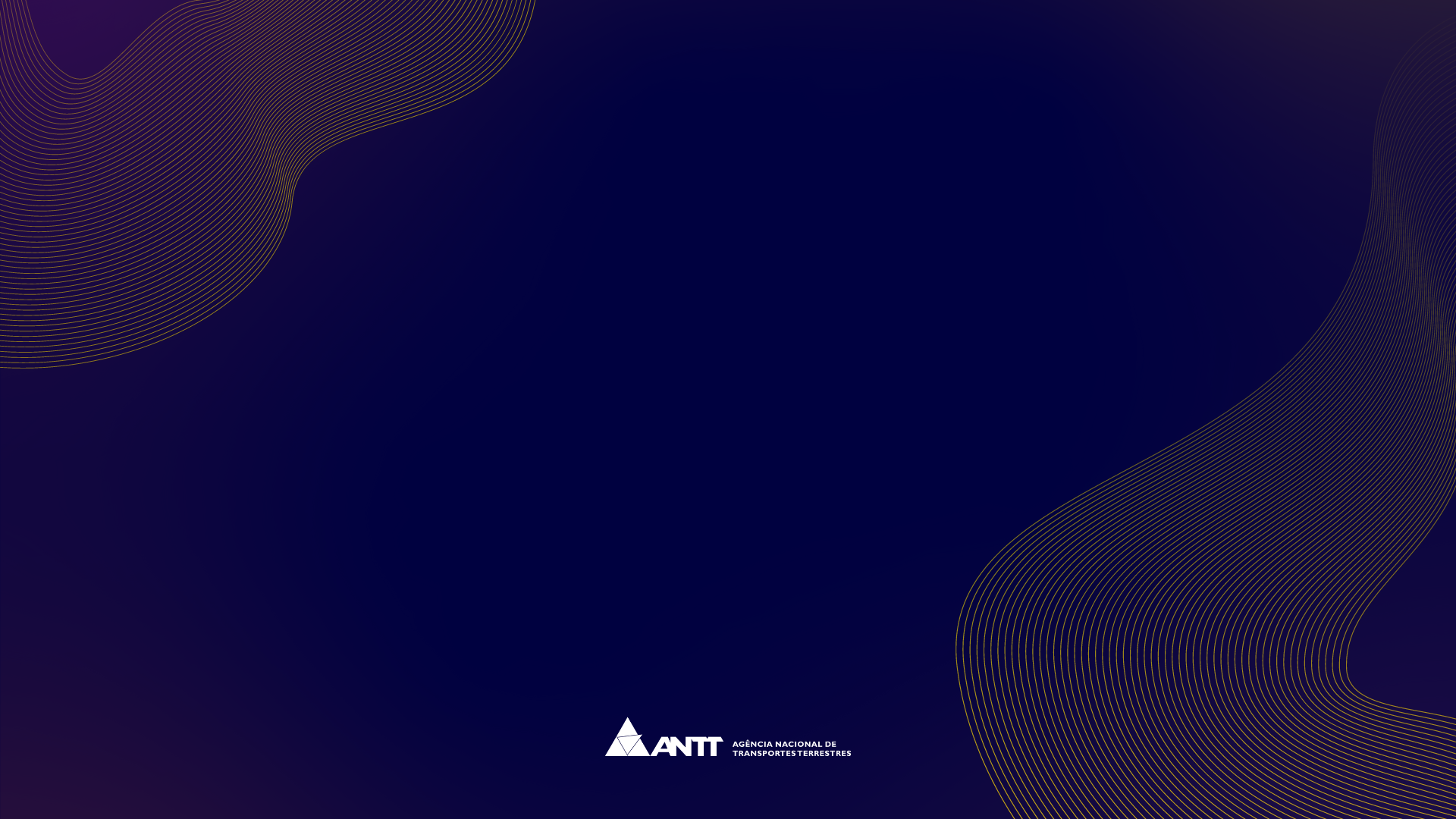 Ponto Fiscal
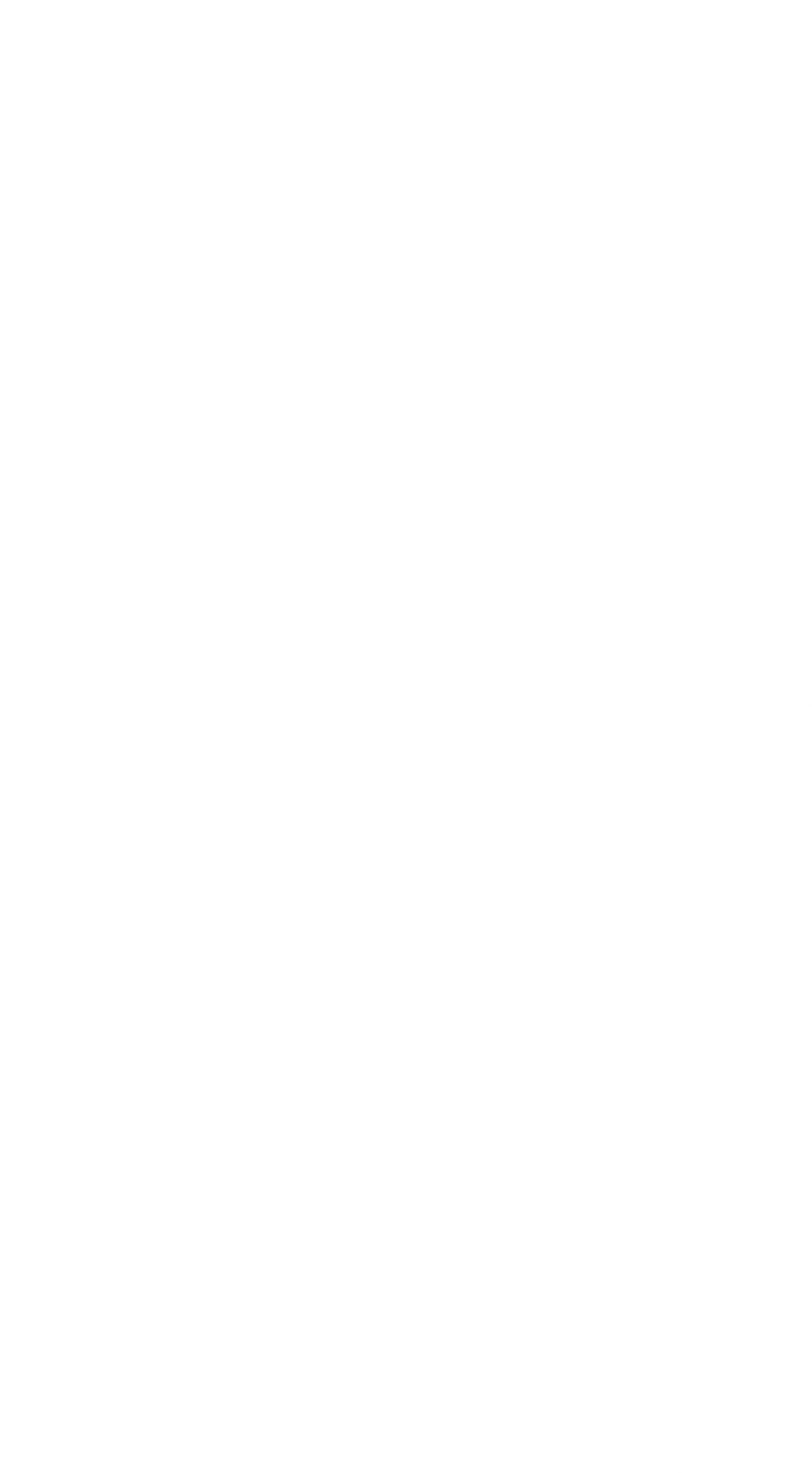 4º Encontro Regional da SUROD
Transição RCR4 – Fiscalização Atual
Zeca e Sergio
Transição RCR4 – Fiscalização Atual
A transição das atividades da fiscalização não ocorrerá de forma abrupta. Ela é parte de um processo que já se encontra em ação desde meados de 2022, sendo o processo do RCR 4 iniciado ainda em 2018. 
Já convivemos em um período de transição em que já se encontram vigentes (mas por vezes não “aceitos pelas concessionárias”) os Regulamentos das Concessão Rodovias 1, 2 e 3. E o 4 e 5 encontram-se adiantados. 






Assim, antes de comentarmos sobre o RCR 4 apresentaremos o que já está sendo tratado, previamente e que poderá ser utilizado ainda nessa reta final, após as contribuições recebidas das entidades.
Contribuições ao Texto pela Audiência Pública
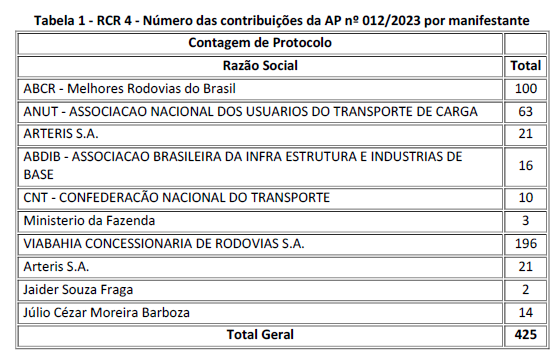 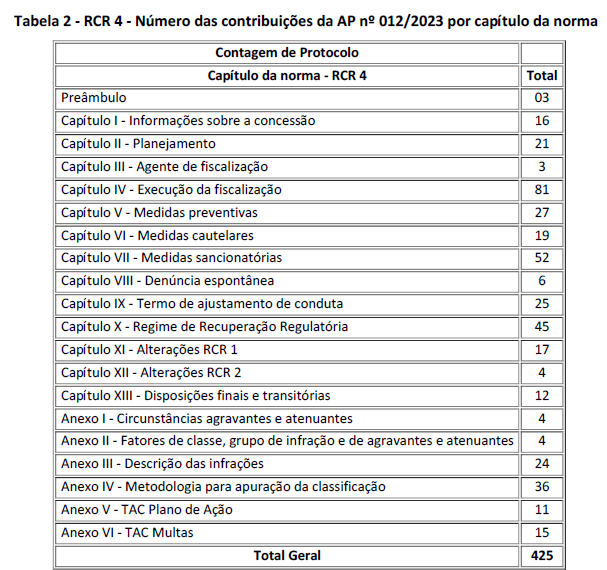 Planejamento Atual da fiscalização pela ANTT
O planejamento da fiscalização pela ANTT é realizado pelas Equipes de fiscalização, pelas CORODs e pela GEFOP, seguindo o que hoje é determinado nos nossos contratos, PER, normativos vigentes, manual de fiscalização e, para as monitorações, nos relatórios de monitoração padrão. 

Nós já efetuamos, caso a caso, um tratamento responsivo, de acordo com o comportamento das concessionárias no atendimento de suas obrigações, focado nos resultados apresentados e verificados. 

Contudo, boa parte do que fazemos, fica reservado aos ESRODs, aos agora, ESREGRODs, às CORODs e, porque não, ao próprio responsável pelo Escritório, sendo que até pouco tempo atrás não havia uma Gerência dedicada à fiscalização, com a GEFOP.   

E em que pese o excelente trabalho feito pelas Coordenações ao longo dos anos, não conseguimos, por vezes, ao  receber uma demanda interna ou externa, ou quando questionados como proceder em qual situação, responder em uníssono.
E a pergunta que nós devemos nos fazer é: Será que deveríamos?
Planejamento Atual da fiscalização pela ANTT
E a resposta é: SIM!
Nossa fiscalização deve ocorrer independente de quem seja o fiscal, chefia imediata, coordenador ou gerente que atue.  

Devemos identificar qual o melhor método de atuar. A chegada do RCR 4 trará +1 oportunidade, pois nos cobrará: 
Atenção aos procedimentos de fiscalização: deve ser criado um novo manual de fiscalização, partindo dos preceitos do RCR 4 e com uso dos conceitos apresentados a avaliados pelo GT que minutou uma nova versão em 2019, não aplicada. 
Definições de como atuamos: por meio de Ação de Fiscalização ou Ciclo de Fiscalização? O e-rodovias é melhor método de controle? As Coordenações têm acompanhado a regularidade das vistorias? As inspeções geram relatórios diários? (deveriam gerar?) 
Controle de dados e de informações provenientes de nossas análises: preenchimento de planilhas de controle, definição de documentos padrão, verificação se o ciclo de obras tem sido executado na integra, controle dos resultados dos parâmetros de pavimento por segmentos e por dispositivos
Atuação de forma padronizada: devemos conversar mais, e atuar em conjunto.
RCR 4- Planejamento da fiscalização pela ANTT
O planejamento da fiscalização pela ANTT será orientado por:
I - tratamento responsivo, de acordo com o comportamento das concessionárias no atendimento às obrigações 
III - evidências obtidas a partir da coleta, tratamento e análise de dados; e
Nota: O tratamento da concessionária será determinado pela sua classificação no momento da aprovação do respectivo plano de fiscalização (início do ano) e vigorará a cada ano-concessão.

O planejamento deverá prever ações de fiscalização:
I - em caráter abrangente, para acompanhamento de todas ou das principais obrigações contratuais e regulatórias; e
II - de forma restrita a determinadas obrigações contratuais e regulatórias, mediante inspeções sobre fração do sistema rodoviário, sobre determinada categoria de obra obrigatória, elemento da infraestrutura, tipo de serviço ou obrigação econômico-financeira.

O planejamento da fiscalização será composto pelos seguintes planos:
I - plano de fiscalização de infraestrutura e serviço, abrangendo o acompanhamento de obras obrigatórias e de parâmetros de desempenho; e
II - plano de fiscalização econômico-financeira.
Planejamento da fiscalização pela ANTT
Os planos de fiscalização deverão conter: 
- a periodicidade de realização das ações de fiscalização;
 - a duração do ciclo de fiscalização para cada classe de concessionária;
- os itens do escopo da fiscalização, para cada classe de concessionária; e
- o cronograma das ações de fiscalização.
Execução da fiscalização – Níveis
O acompanhamento da execução do contrato de concessão será realizado pela ANTT mediante ações de fiscalização:
I -  de infraestrutura e serviços (obras obrigatórias e parâmetros de desempenho) e
II - econômico-financeira.

A fiscalização do contrato de concessão será realizada em três níveis:
I - fiscalização em 1º nível: coleta, tratamento e análise de dados e informações sobre a concessão;
II - fiscalização em 2º nível: solicitação e análise de esclarecimentos ou informações complementares em caso de identificação de inconformidade observada no 1º nível e adoção de medidas; 
III - fiscalização em 3º nível: inspeção in loco e adoção de medidas.

A concessionária deverá comprovar o saneamento de inconformidades mediante registro de imagem, se pertinente, e apresentação de documento.
(...) O agente de fiscalização deverá tomar medida preventiva, cautelar ou sancionatória, conforme a classificação da concessionária, se esta não demonstrar saneamento da inconformidade. As medidas apresentadas serão aplicadas após ação de fiscalização em 2º ou 3º níveis ou extraordinária.
Execução da fiscalização – Níveis
I - Coleta, Classificação e Análise:
Coleta de dados sobre o desempenho da concessionária (relatórios de manutenção, registros de incidentes, informações de tráfego, etc.).
Dados são classificados e analisados de acordo com critérios (tipo de problema, localização geográfica, impacto no tráfego) para identificar as tendências, padrões ou áreas de preocupação (notem como é parecido com as análises de dados discutidas no dia anterior e que já realizamos?). 

II - Análise Complementar e Tomada de Medidas: 
Podem ser necessárias análises complementares para entender problemas identificadas durante a coleta e classificação de dados e que envolvam consultas a especialistas externos, realização de simulações ou modelagens computacionais. 
Com base nas análises complementares eleboram-se propostas de medidas corretivas e preventivas.  Isso pode incluir recomendações para melhorias na infraestrutura, ajustes nos processos de operação e manutenção, revisão de procedimentos de segurança, etc. 

III - Verificação In loco:
É a verificação física das condições da rodovia e das operações da concessionária no local. Avaliam-se os parâmetros contratuais e podem ser base para a execução dos relatórios de fiscalização com recomendações, constatações de irregularidades ou sugestões de melhorias.
Fiscalização de obras obrigatórias
A fiscalização de obras obrigatórias será realizada pela Unidade Regional e terá por finalidade o acompanhamento do avanço físico das obras obrigatórias previstas.
(...) será implementada pela comparação da execução anual verificada e o escopo e cronograma das obrigações.
(...) deverá incluir as inexecuções de obrigações vencidas, quanto ao atendimento ao prazo, ao escopo, aos parâmetros técnicos e à observância dos projetos de engenharia aceitos pela ANTT.
Sem prejuízo das penalidades e demais mecanismos regulatórios cabíveis, a existência de infração relativa à obra obrigatória não obsta a sua liberação ao tráfego e fruição pelos usuários, quando atestada pelo agente de fiscalização ausência de risco significante à segurança viária.

Manifestação técnica será emitida em até 60 (sessenta) dias após a expedição do último informe mensal do verificador sobre obras obrigatórias relativo ao ano-concessão.
§2º A manifestação técnica conterá: % de execução das obras obrigatórias e referência aos termos de encerramento lavrados 
§ 3º Para fins do disposto no § 3º do art. 38 da Lei nº 8.987, de 1995, a lavratura da manifestação técnica de que trata o caput implica concessão de prazo até o término do ano-concessão subsequente para que a concessionária execute as obras obrigatórias inexecutadas, sem prejuízo da aplicação de penalidades e outros instrumentos regulatórios.
Fiscalização de obras obrigatórias
Durante o ciclo de fiscalização, o agente realizará, pelo menos, 1 (uma) ação de fiscalização em 1º nível.
Em até 30 (trinta) dias após o término do ciclo de fiscalização, o agente de fiscalização realizará a ação de fiscalização em 3º nível.
O plano de fiscalização poderá prever a realização de mais de uma ação de fiscalização de 3º nível em cada ciclo de fiscalização para obras obrigatórias caracterizadas pela complexidade da solução de engenharia ou de relevante repercussão social.
À concessionária será dada ciência a respeito da manifestação técnica, sendo facultada sua manifestação. 
A Unidade Regional apreciará a manifestação apresentada pela concessionária na forma do § 1º e elaborará manifestação técnica complementar, sugerindo à Superintendência competente medidas preventivas, no prazo de 15 (quinze) dias.
Considerando o apurado que não puder ser corrigido com medidas preventivas, será feita fiscalização em 3º nível.
Na fiscalização de obras obrigatórias, poderá ser lavrado auto de infração para aplicação de multa moratória por obra obrigatória, na forma do Capítulo VII.
Na fiscalização de obras obrigatórias, não serão lavrados:
I – termo de registro de ocorrência e II – auto de infração para aplicação de multa específica, exceto se constatada também a ocorrência de infração de outra natureza passível de aplicação de multa específica, na forma do Anexo III.
As informações de que tratam o art. 25 serão consideradas em revisão. A inexecução indicada deverá ser contemplada no planejamento anual da concessionária do ano-concessão subsequente.
Após ação de fiscalização em 3º nível para recebimento de obras obrigatórias será lavrado termo de encerramento de obra, pela Unidade Regional, nos termos da resolução específica.
Fiscalização de parâmetros de desempenho
A fiscalização de parâmetros de desempenho será realizada pela Unidade Regional e terá por finalidade o acompanhamento do atendimento aos parâmetros de desempenho definidos em contrato:
I - de manutenção e conservação da infraestrutura;
III - dos serviços operacionais.
No 1º nível de fiscalização serão considerados: informes anuais de manutenção da infraestrutura, emitidos em até 60 (sessenta) dias após o término do ano-concessão, para elaboração da manifestação técnica anual e os informes rotineiros de conservação da infraestrutura e dos serviços operacionais para elaboração das demais manifestações técnicas.
§1º A manifestação técnica sobre parâmetros de desempenho de manutenção da infraestrutura será emitida pelo agente de fiscalização em até 60 (sessenta) dias após a expedição do relatório anual do verificador sobre os parâmetros de desempenho.
§2º A manifestação técnica de que trata o §1º conterá o percentual de execução e de inexecução dos parâmetros de desempenho exigíveis no respectivo ano-concessão.
§3º A manifestação técnica sobre parâmetros de desempenho de conservação da infraestrutura e dos serviços operacionais será emitida pelo agente de fiscalização em até 30 (trinta) dias após apresentação dos dados e informações pelos responsáveis.
Art. 33. Durante o ciclo de fiscalização de parâmetros de desempenho, o agente de fiscalização realizará, ao menos:
I – semestralmente, 1 (uma) ação de fiscalização de 1º nível, de conservação da infraestrutura e dos serviços operacionais; e
II – anualmente, pelo menos, 1 (uma) ação de fiscalização de 1º nível, de manutenção de infraestrutura.
Fiscalização de parâmetros de desempenho
Art. 34. À concessionária será dada ciência a respeito das manifestações técnicas de que trata o art. 32 e dos documentos que subsidiaram a sua elaboração, caso se identifique a necessidade de ação de fiscalização em 2º nível.
§1º A manifestação da concessionária deverá ocorrer no prazo improrrogável de 15 (quinze) dias. 
§2º A Unidade Regional apreciará a manifestação apresentada pela concessionária na forma do §1º e aplicará as medidas tratadas no art. 19, se necessário. §3º Considerando o apurado que não puder ser corrigido com medidas preventivas, será feita fiscalização em 3º nível.
Art. 35. Na fiscalização de parâmetros de desempenho, poderão ser aplicadas as seguintes medidas, conforme a classe da concessionária:
I – ação educativa;
II – termo de registro de ocorrência, para os parâmetros de desempenho de conservação da infraestrutura;
III – aviso de não conformidade, para os parâmetros de desempenho manutenção e de serviços operacionais; e
IV – auto de infração para aplicação de multa específica.
§1º As informações de que tratam os incisos  I e II do art. 32 serão consideradas em revisão
Medidas Preventivas
O agente de fiscalização poderá aplicar as seguintes medidas preventivas à concessionária, com vistas a evitar a ocorrência ou recorrência de infrações:
I - alerta de potencial inconformidade;
II - termo de registro de ocorrência;
III - ação educativa; e
IV - aviso de não conformidade.

Alerta de potencial inconformidade: quando estimar que uma obrigação contratual ou regulatória poderá não ser cumprida de acordo com o prazo, o escopo, parâmetro técnico ou de desempenho, o agente de fiscalização poderá lavrar alerta de potencial inconformidade à concessionária. 
O alerta de potencial inconformidade poderá ser lavrado para obrigações de qualquer natureza, para qualquer classe de concessionária.
A lavratura de alerta de potencial inconformidade  não constitui condição prévia necessária para lavratura de termo de registro de ocorrência ou de aviso de não conformidade, bem como, para aplicação de penalidade.
Termo de registro de ocorrência: O termo de registro de ocorrência  será lavrado quando identificada inconformidade relativas a:
I - parâmetros de desempenho de conservação de infraestrutura; e
II - regularidade dos instrumentos econômico-financeiros do contrato de concessão.
O agente de fiscalização deverá indicará prazos diferenciados no termo de registro de ocorrência para saneamento: 
I – das inconformidades que ofereçam risco grave aos usuários e que exijam intervenção urgente, observado o limite máximo de 5 dias; e
II - das inconformidades que não ofereçam risco grave, observado o limite mínimo de 30 (trinta) e o máximo de 90 (noventa) dias.

Superados os prazos indicados e persistindo a inconformidade, o agente de fiscalização aplicará a medida cabível.
O termo de registro de ocorrência poderá ser lavrado para a concessionária:
I - de classes A e B, em qualquer momento do ano-concessão;
II - de classes C, nos seis primeiros meses do ano-concessão; e
III - de classes D, uma vez no ano-concessão.
Cada TRO deverá contemplar todas as inconformidades verificadas sobre o mesmo elemento da infraestrutura na respectiva ação de fiscalização.
Aviso de não conformidade: O aviso de não conformidade será lavrado quando identificada inconformidade relativa a:
I - parâmetro de desempenho de manutenção de infraestrutura;
II – parâmetro de desempenho de serviços operacionais e obras obrigatórias.

O aviso de não conformidade poderá ser lavrado para a concessionária:
I - de classes A e B, em qualquer momento do ano-concessão; 
II - de classe C, nos seis primeiros meses do ano-concessão; 
III -de classe D, uma vez a cada ano-concessão. 

Superados os prazos de que trata o § 3º e persistindo a inconformidade, o agente de fiscalização aplicará a medida cabível.
MEDIDAS SANCIONATÓRIAS
Art. 54. Poderão ser aplicadas às concessionárias as seguintes penalidades: 
I - advertência; 
II - multa específica;  
III - multa moratória; e 
IV - declaração de inidoneidade. 
Parágrafo único. A pena de que trata o inciso IV poderá ser aplicada cumulativamente com as penas previstas nos incisos I a III.
DENÚNCIA ESPONTÂNEA
Art. 77. A concessionária poderá apresentar denúncia espontânea, indicando a ocorrência de inconformidade e a adoção de medidas efetivas e imediatas voltadas ao seu saneamento.
Art. 78. Apresentada a denúncia espontânea, a concessionária deverá demonstrar saneamento da irregularidade em até:
I - 3 (três) meses, para infrações relativas a obras obrigatórias;
II - 2 (dois) meses, para infrações relativas a parâmetros de desempenho de manutenção da infraestrutura;
III - 5 (cinco) dias, para infrações relativas a parâmetros de desempenho de conservação da infraestrutura;
IV - 1 (um) mês, para infrações relativas a parâmetros de desempenho dos serviços operacionais;
V - 1 (um) mês, para infrações relativas a obrigações econômico-financeiras; e
VI - o prazo assinado pela Superintendência competente, para infrações relativas a outras obrigações.

Art. 79. O acompanhamento do saneamento das inconformidades indicadas em denúncia espontânea competirá:
I - à Unidade Regional, para infrações relativas a obras obrigatórias e a parâmetros de desempenho; e
Disposições Finais
Art. 125. A entrada em vigor desta Resolução não prejudica a validade das ações de fiscalização e das penalidades aplicadas durante a vigência da Resolução nº 4.071, ressalvadas as hipóteses em que a sanção tenha se tornando mais benéfica às concessionárias ou tenha sido extinta pelo RCR 4.
Art. 127. Para os contratos de concessão celebrados antes da vigência do Regulamento das Concessões Rodoviárias, a Superintendência competente estabelecerá o valor de referência das obras obrigatórias, para fins de cálculo de multa moratória, com base:
I - no cronograma financeiro, para os contratos de concessão que contemplem plano de negócios; ou
II - no estudo de viabilidade que subsidiou a respectiva licitação, para os contratos de concessão que não contemplem plano de negócios.
Art. 128. A comissão tripartite de rodovia concedida poderá realizar acompanhamento das concessões, nos termos da regulamentação vigente.
Art. 129. Ficam revogadas:
I - a Resolução nº 4.071, de 2013;
II - a Portaria SUINF nº 191, de 17 de junho de 2019;
III - a Portaria SUINF nº 216, de 1º de julho de 2019;
IV - a Portaria SUROD nº 24, de 29 de janeiro de 2021.
Art. 130. Esta Resolução entra em vigor em 2 de janeiro de 2025.
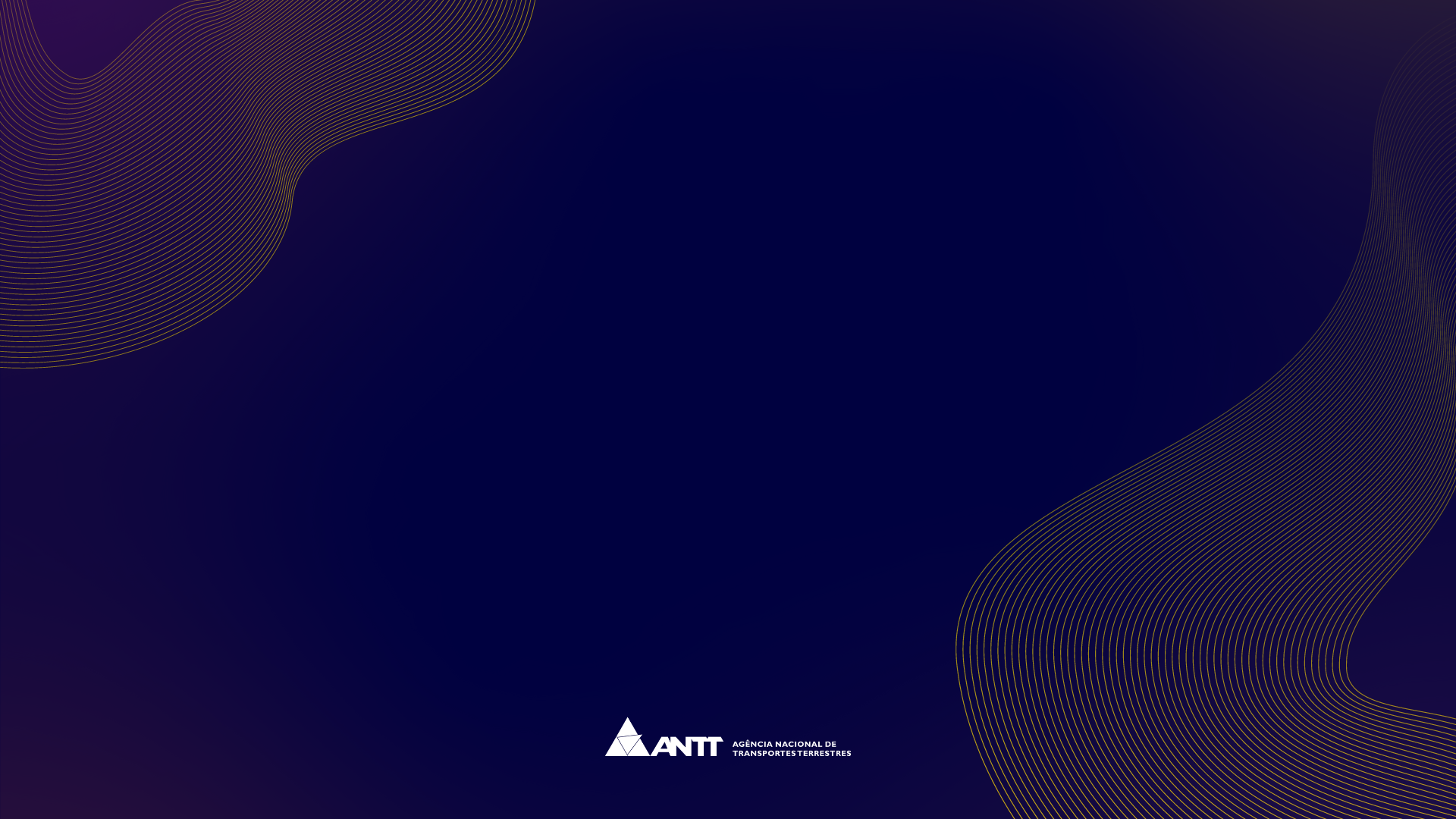 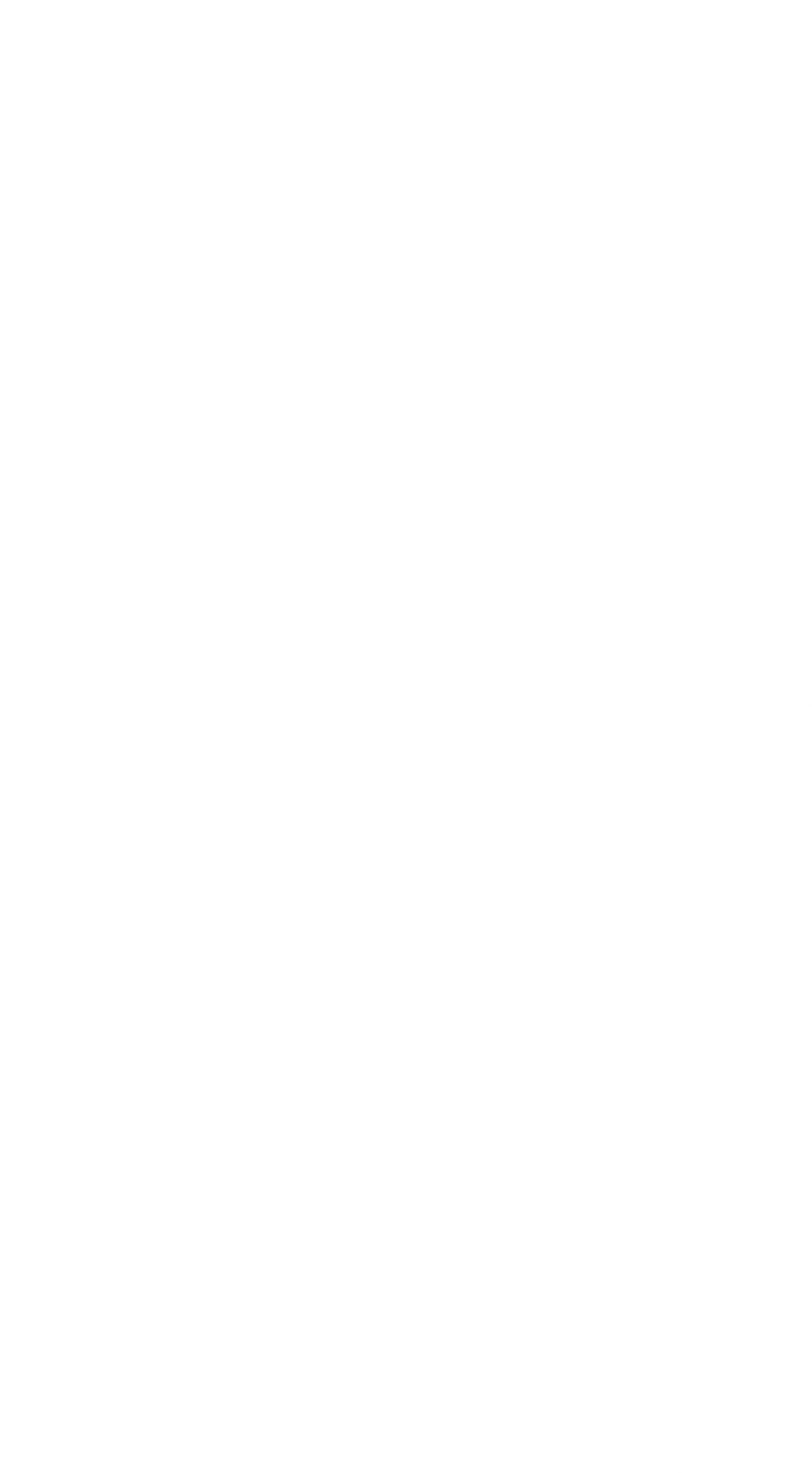 Dúvidas? Sim, ou com certeza?
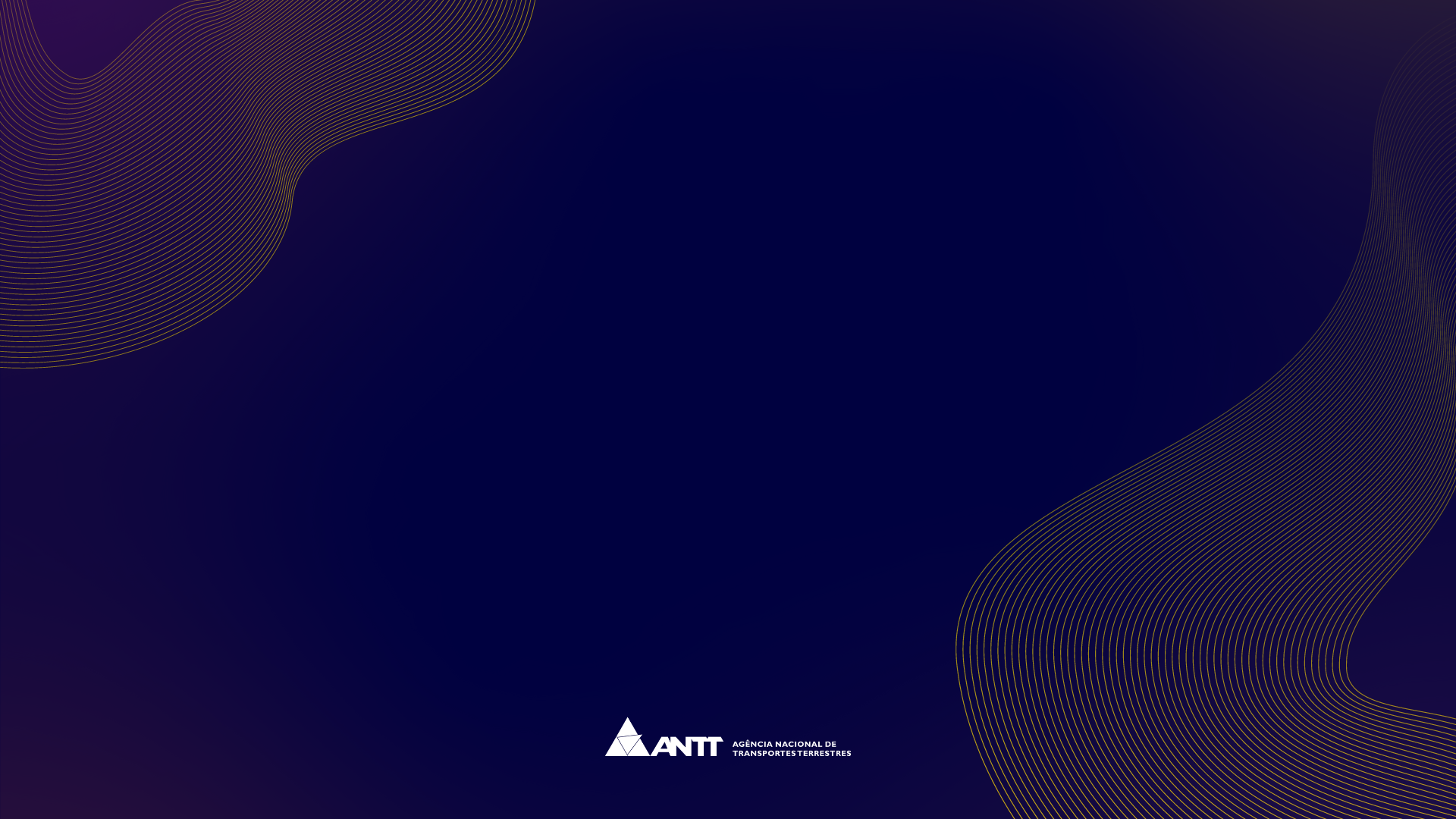 Obrigado!
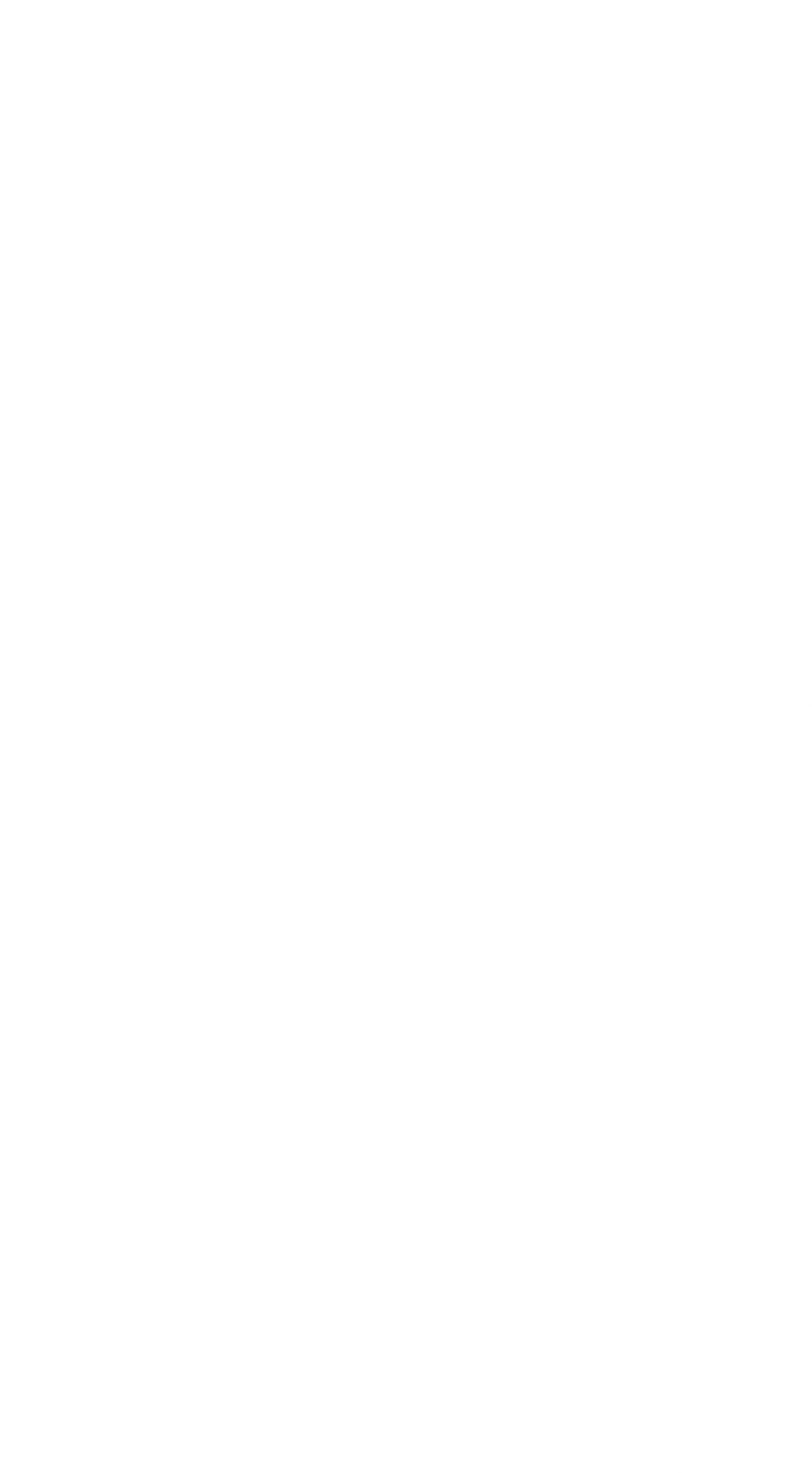